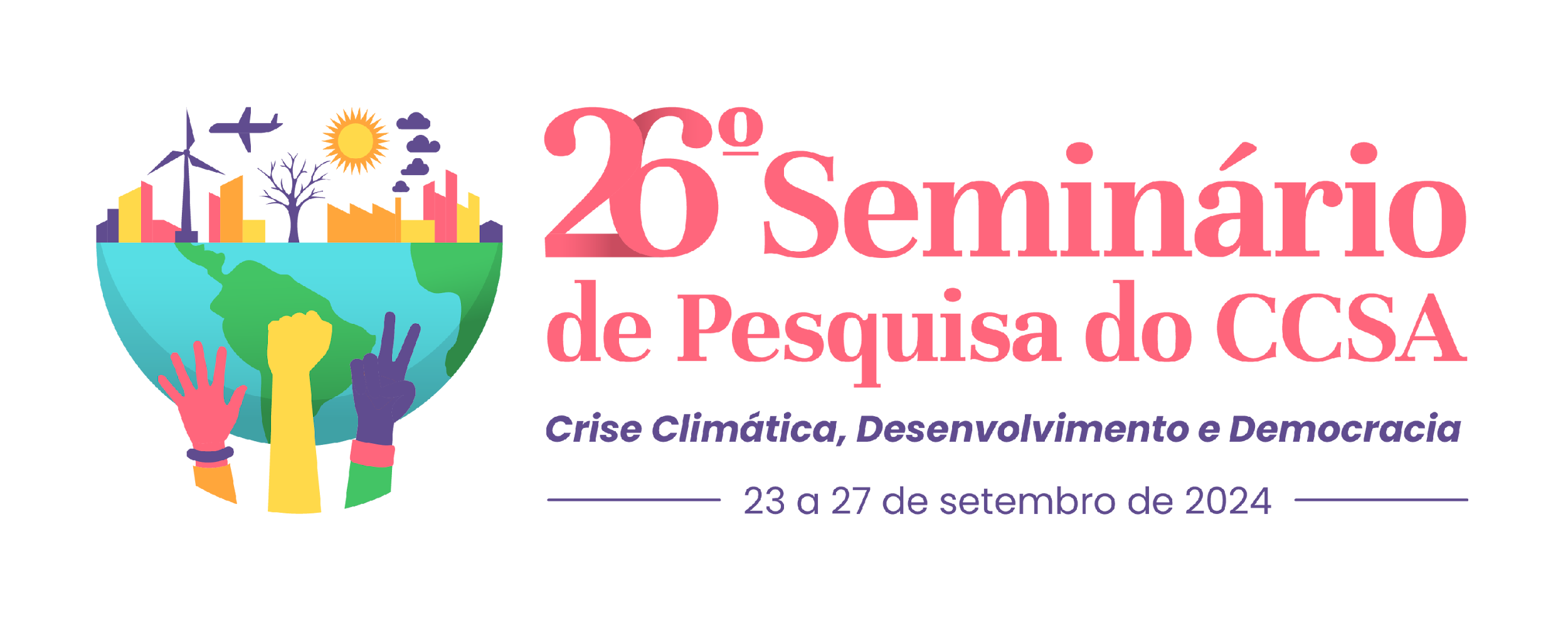 CLIMA ORGANIZACIONAL NO SETOR PÚBLICO: o caso da Superintendência Estadual do Ministério da Saúde do Rio Grande do Norte
José Osvaldo da Rocha Neto, UFRN, jose.neto.701@ufrn.edu.br; Silvia Pires Bastos Costa, UFRN, silvia.costa@ufrn.br
INTRODUÇÃO
O presente estudo investigou o clima organizacional na Superintendência Estadual do Ministério da Saúde do Rio Grande do Norte, visando compreender a percepção dos servidores sobre o ambiente de trabalho. A  relação entre gestão de pessoas e clima organizacional no setor público envolve um ambiente de trabalho que seja favorável ao engajamento, produtividade e aspectos como a comunicação interna, liderança e desenvolvimento de carreiras. Portanto, entender e gerenciar a interseção entre clima organizacional e gestão de pessoas é crucial para a criação de um ambiente de trabalho saudável e produtivo.
OBJETIVOS
Conhecer a impressão dos servidores em relação às suas chefias, equipes e condições de trabalho; o conhecimento à respeito das estratégias organizacionais e percepção da comunidade externa sobre o trabalho realizado; e a visão dos servidores referente às suas expectativas profissionais.
METODOLOGIA
Utilizando uma abordagem descritiva e quantitativa, a pesquisa de campo empregou um questionário estruturado baseado no modelo de Menezes et al. (2009). A amostra compreendeu 30 respostas, 62.5% da população total de 48 servidores efetivos.
Imagem (caso seja oportuno)
RESULTADOS
Os resultados da pesquisa determinaram uma percepção positiva dos servidores em relação aos aspectos que influenciam o clima organizacional, como práticas de liderança eficazes, equipes integradas e acolhedoras, condições de trabalho adequadas e a compreensão do impacto das tarefas no bom desempenho e  motivação dos funcionários. As estratégias organizacionais internas e a percepção da comunidade externa em relação à superintendência foram áreas que destacaram preocupações operacionais e também questões profundas de justiça organizacional, reconhecimento e comunicação eficaz.
A mistura de opiniões sobre a aplicação das diretrizes do planejamento estratégico nas atividades diárias sugeriu a necessidade de uma comunicação mais clara e eficaz dentro da organização. Por fim, a avaliação dos servidores sobre as suas expectativas profissionais em relação ao desenvolvimento profissional sugeriu uma possível desconexão entre os programas oferecidos e as demandas reais do trabalho e falhas na comunicação e na gestão dos processos de desenvolvimento profissional, evidenciando a importância de uma abordagem mais integrada e personalizada no desenvolvimento profissional para um melhor alinhamento organizacional.
Imagem (caso seja oportuno)
CONCLUSÃO
A pesquisa destacou aspectos positivos, como liderança eficaz e espírito de equipe, e áreas de melhorias, como desenvolvimento profissional, estratégia organizacional e saúde no trabalho, fornecendo uma base para intervenções e melhorias no ambiente laboral pesquisado, visando otimizar a satisfação dos colaboradores.
REFERÊNCIAS (principais)
MENEZES, Igor Gomes et al. Escala de clima organizacional para organizações de saúde: desenvolvimento e estrutura fatorial. Estudos de Psicologia (Campinas), v. 26, p. 305-316, 2009.